Figure 7. Fluoxetine does not restore dystrophin expression in sapje zebrafish. Embryos were treated with either 0.1% ...
Hum Mol Genet, Volume 23, Issue 17, 1 September 2014, Pages 4651–4662, https://doi.org/10.1093/hmg/ddu185
The content of this slide may be subject to copyright: please see the slide notes for details.
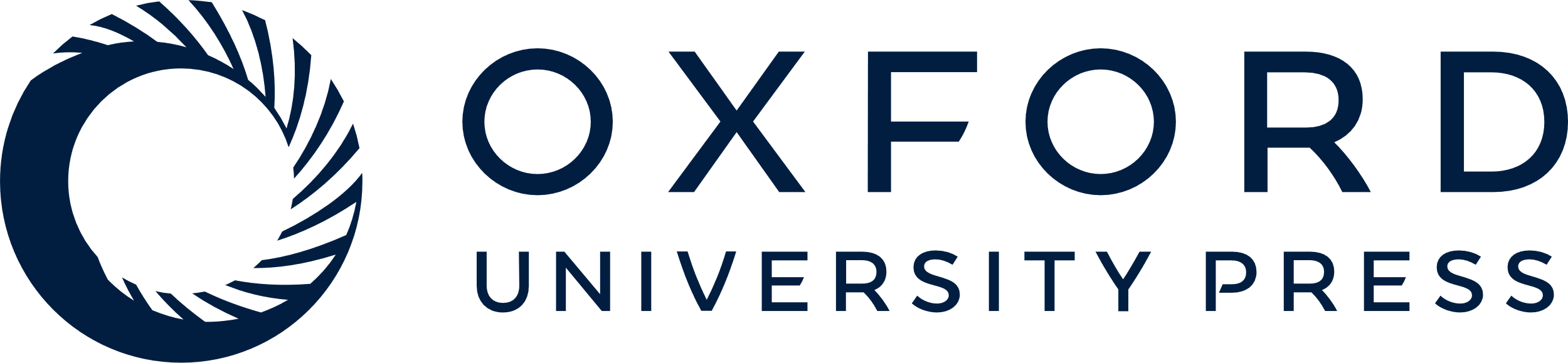 [Speaker Notes: Figure 7. Fluoxetine does not restore dystrophin expression in sapje zebrafish. Embryos were treated with either 0.1% DMSO (i.e. untreated) or 1× fluoxetine from 1 dpf until 4 dpf. They were then genotyped, fixed in 4% paraformaldehyde, and analyzed by whole mount immunofluorescence using anti-dystrophin (red) and phalloidin-FITC (green). (A) Wild-type sibling (WT) showing normal dystrophin expression at the myotendon and a normal pattern of phalloidin staining at the sarcomere. (B) Untreated sapje (sap) with absent dystrophin expression and abnormal phalloidin expression in many fibers. (C) Fluoxetine-treated sapje (sap + fluo) also have absent dystrophin expression, but exhibit normal phalloidin staining. Scale bar = 100 um.


Unless provided in the caption above, the following copyright applies to the content of this slide: © The Author 2014. Published by Oxford University Press. All rights reserved. For Permissions, please email: journals.permissions@oup.com]